VİZYON TERAPİ (GÖRSEL DESTEK TEDAVİSİ)
Prof. Dr. Aysun İDİL
Vizyon
Görsel yeti (vizyon) en baskın duyu ve insanın çevresi ile integrasyonunda en temel algı
‘İyi bir vizyon’ için göz, görme yolları ve beynin uyumlu bir şekilde birlikte çalışmaları gerekmektedir.
Vizyon
Genelde sanıldığının aksine, sadece görme keskinliğinin iyi olması, 
Yani uzak ve yakındaki cisimleri iyi seçebilmek,  ‘vizyon’ un  ideal olduğunu göstermez
‘İyi bir vizyon’
Görsel işlevler
Görsel algı becerileri
Görsel işlevler
Görme keskinliği (uzak, yakın, ara mesafeler)
Görme alanı, 
iki gözün birlikte uyumlu bir şekilde çalışması (binoküler fonksiyonlar)
Görsel algı becerileri
Görsel hafıza, 
Ardıl görsel hafıza, 
Görsel ayırt etme, eşleştirme
Uzaysal ilişki,
Sabitlik,
Karmaşık zeminde şekil görselliği 
Görsel tamamlama
Görsel destek
Görsel yetinin yaşam aktivitelerinde, 
özellikle ‘öğrenme’ deki önemi nedeni ile 
görsel destek, yeti yitiminin pek çok alanında ve duyu bütünleme programlarında uygulanmaktadır.
Görsel destek
Ankara Üniversitesi Tıp Fakültesi 
       Görme Engelliler Rehabilitasyon ve 
             	Araştırma Merkezi
Görsel Rehabilitasyon ve Terapi Programları
hekim
	
	eğitimci 			   aile
Görsel destek
Görsel habilitasyon (0-3 yaş)
Görsel rehabilitasyon
Vizyon terapi
Görsel habilitasyon
Görme doğduktan sonra kazanılır
En değerli zaman 0-3 yaştır
Sadece ışık hissi olan çocuklar bile ‘az gören’ olarak kabul edilmeli
Tüm yeti yitimli çocuklarda görsel habilitasyon gerekli
Görsel Rehabilitasyon
Gerekli medikal ve/veya cerrahi tedaviye karşın 
Yararlı bir görme sağlanamayan
Maksimize edilecek bir kalıntı görmesi olan
vizyon terapi
Göz hekimi tarafından yapılan detaylı bir göz muayenesi ile 
Görsel işlevleri ve görsel algı becerilerinin yetersiz olduğu saptanan 
Çocuk veya erişkinlere önerilen   
Kişinin ihtiyacına göre planlanan bir özel eğitim ve rehabilitasyon programı
Görsel re/habilitasyon programlarında görsel işlevlerin geliştirilmesi veya çeşitli yöntem ve cihazlarla maksimize edilmesi esastır.
Vizyon terapide ise görsel algı becerilerinin geliştirilmesi esas olup, bu program hem görsel yeti yitimlilerde, hem de diğer yeti yitimi alanlarında uygulanabilir.
okuma esnasında başağrısı, 
gözlerinde yanma, kaşıntı, sulanma , 
okumayı sevmeyen, 
okuma esnasında satır atlama veya aynı satırı tekrar okuma, 
kelimelerde kayma veya bulanıklaşma ,
düzgün yazı yazamayan, 
yazıya çok eğilen, 
zamanını iyi kullanamayan,
çalışırken sık sık ara vermek isteyen, 
okuma sırasında dikkatini veremeyen,  
okuma sırasında başına belli bir pozisyon veren,
 öğrendiğini çabuk unuttuğu için hafızası zayıf diye nitelenen bireylerde (özellikle çocuklarda)
Tam bir göz muayenesi yapılmalı ve görsel işlevler ve beceriler değerlendirilmelidir.
Okul başarısı düşük her çocuk tembel değildir.
vizyon terapi
Görsel işlevler ve refraksiyon muayenesi
Özel testler ile görsel algı becerileri 
Okuma performansı (MN READ Turkish versiyon)
Yazı özellikleri
Vizyon terapi programında kullanılan araçlar
çeşitli cihazlar,
optik sistemler, 
özel bilgisayar programları
Vizyon terapi programında kullanılan yöntemler
Motor Aktiviteler
Oculomotor Aktiviteler
Görsel Aktiviteler (visualization)
vizyon terapi süresi
Bireysel program
Süre; genellikle 6-9 ay
	* kurumsal uygulamalar (haftada 1-2 seans )
	* evde yapılacak egzersizler

Ancak kişinin gereksinimine göre bazen ev egzersizleri ile desteklenecek tek seans bile yeterli olabilirken, bazen bu süre 2-3 yıla uzayabilmekte
Kimlere önerilir ?
Görsel problemlere bağlı öğrenme bozuklukları
Şaşılık (strabismus) ve göz tembelliği (ambliyopia) 
Teknolojik yaşamın sonucunda oluşan göz problemleri
Özel durumlarda yapılan görsel destekler
Sporculara yönelik programlar
Görsel problemlere bağlı öğrenme bozuklukları
Öğrenme birbiri ile ilişkili pek çok fonksiyonun bir arada çalışmasını gerektiren karmaşık bir olaydır. Bu fonksiyonlardan birisi de vizyondur.
Öğrenmenin % 80 i görme yetisine dayalıdır.
İki gözün birlikte çalışması, foküsleme (odaklama), takip edebilme sorunları,görsel algı becerilerindeki sorunlar, öğrenmeyi olumsuz yönde etkileyebilir
Görsel problemlere bağlı öğrenme bozuklukları
Vizyon terapi öğrenme bozuklukları ve disleksiyi direkt olarak tedavi eden bir yöntem değildir
Ancak, disleksi dahil okuma problemi olan çocukların % 80 inde, çözülebilir görsel problemler olduğu bildirilmektedir.
Şaşılık (strabismus) ve göz tembelliği (ambliyopia)
Görsel destek tedavisi, şaşılık ve göz tembelliği durumlarında 
Erken yaşlarda daha etkili  
Ancak her yaşta yapılabilir.
Teknolojik yaşamın sonucunda oluşan göz problemleri;
Computer Vision Symdrome (CVS)
Çağımızın koşullarına bağlı olarak pek çok kişi günlük yaşamının önemli bir bölümünü, bilgisayar ekranları karşısında ve yakın mesafede çalışarak geçirmekte
Buna bağlı olarak, göz yorgunluğu, baş ağrısı ve görme ile ilgili problemler sıklıkla görülmekte
Özel durumlarda yapılan görsel rehabilitasyon;
Nörolojik bir hastalık veya sinir sistemine yönelik bir travma, kişinin görmesini etkileyebilir. 
Beyin ve omurga travmaları, 
inme,
 gelişimsel gerilikler, 
serebral palsi, 
multipl sklerozis
Sporculara yönelik programlar
İyi bir vizyon bile daha iyi olabilir. 
Sporcularda, 
göz-el koordinasyonu, 
görsel reaksiyon zamanı, 
periferik farkındalık, 
iki gözün birlikte çalışması, 
foküsleme, izleme  
görsel becerilerin daha üst düzeye çıkarılması için,
OTİZM
Prizma tedavisi
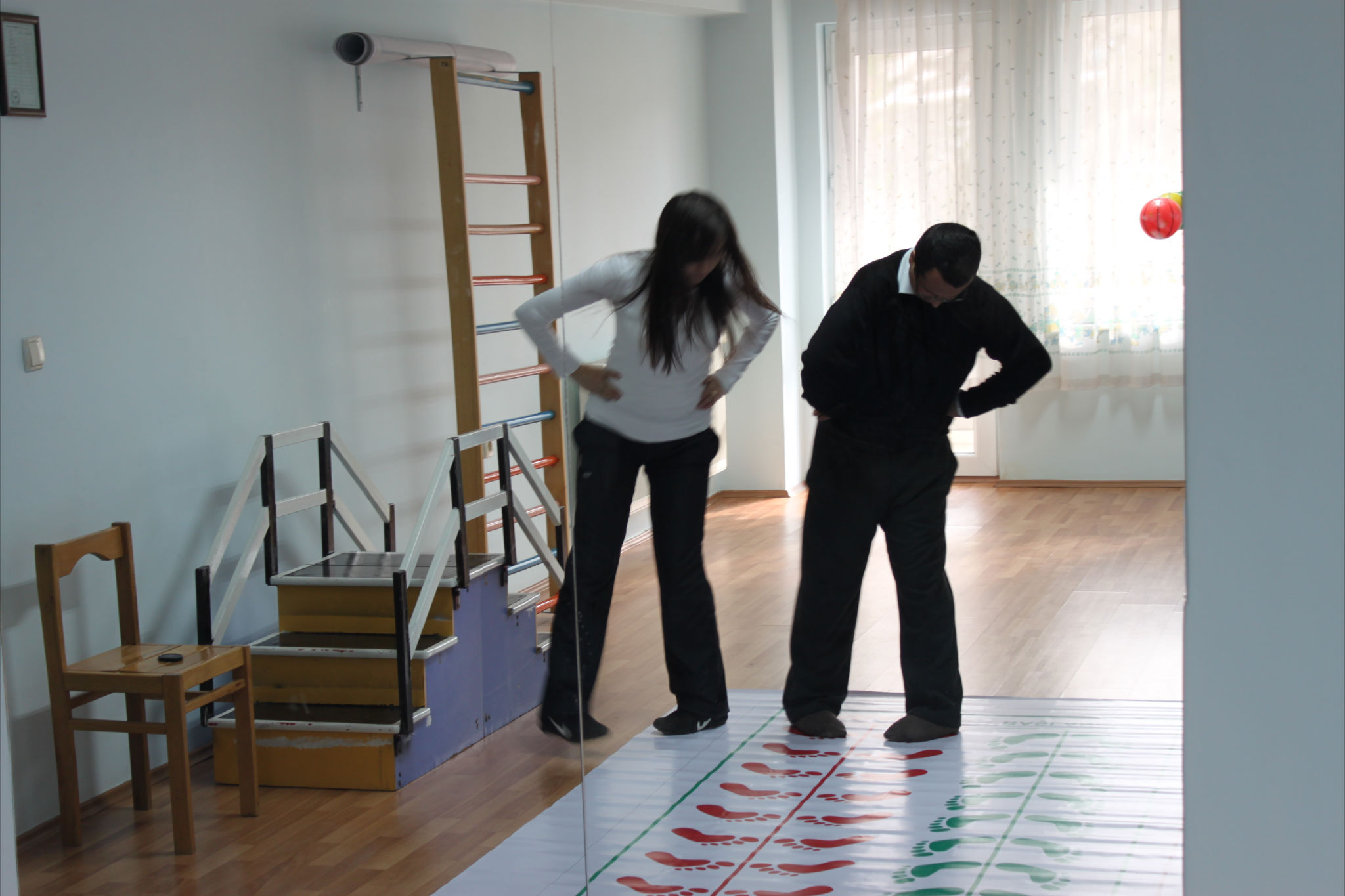 Brock String
Uzayda farklı mesafelerde iki gözü birlikte kullanabilme alıştırması
Konverjans ve diverjans egzersizleri
Süpresyonu algılama
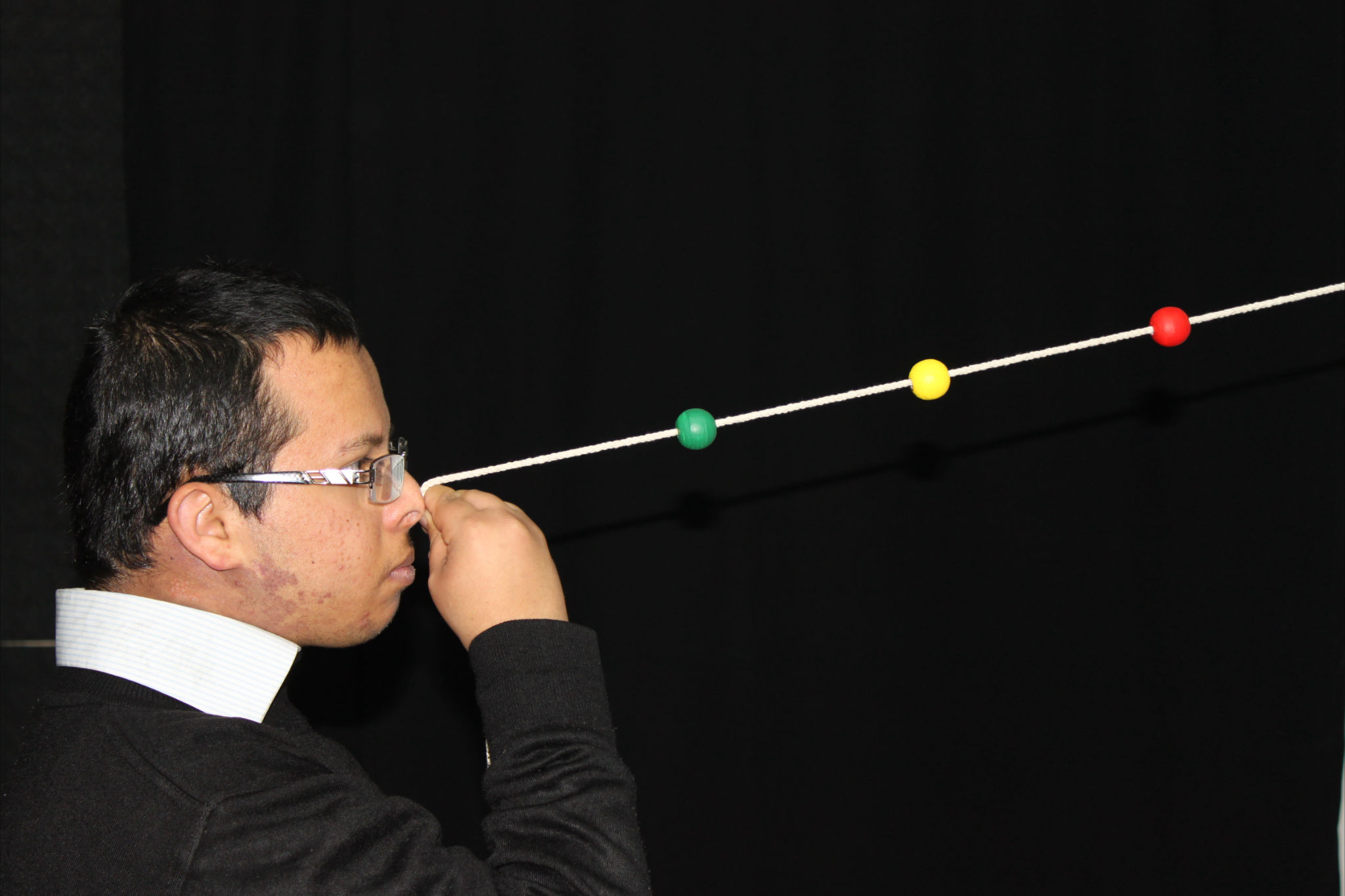 Saccadic Fixator
Göz hareketleri
İzleme
Görsel hafıza
Periferik farkındalık
Vizuel motor integrasyon
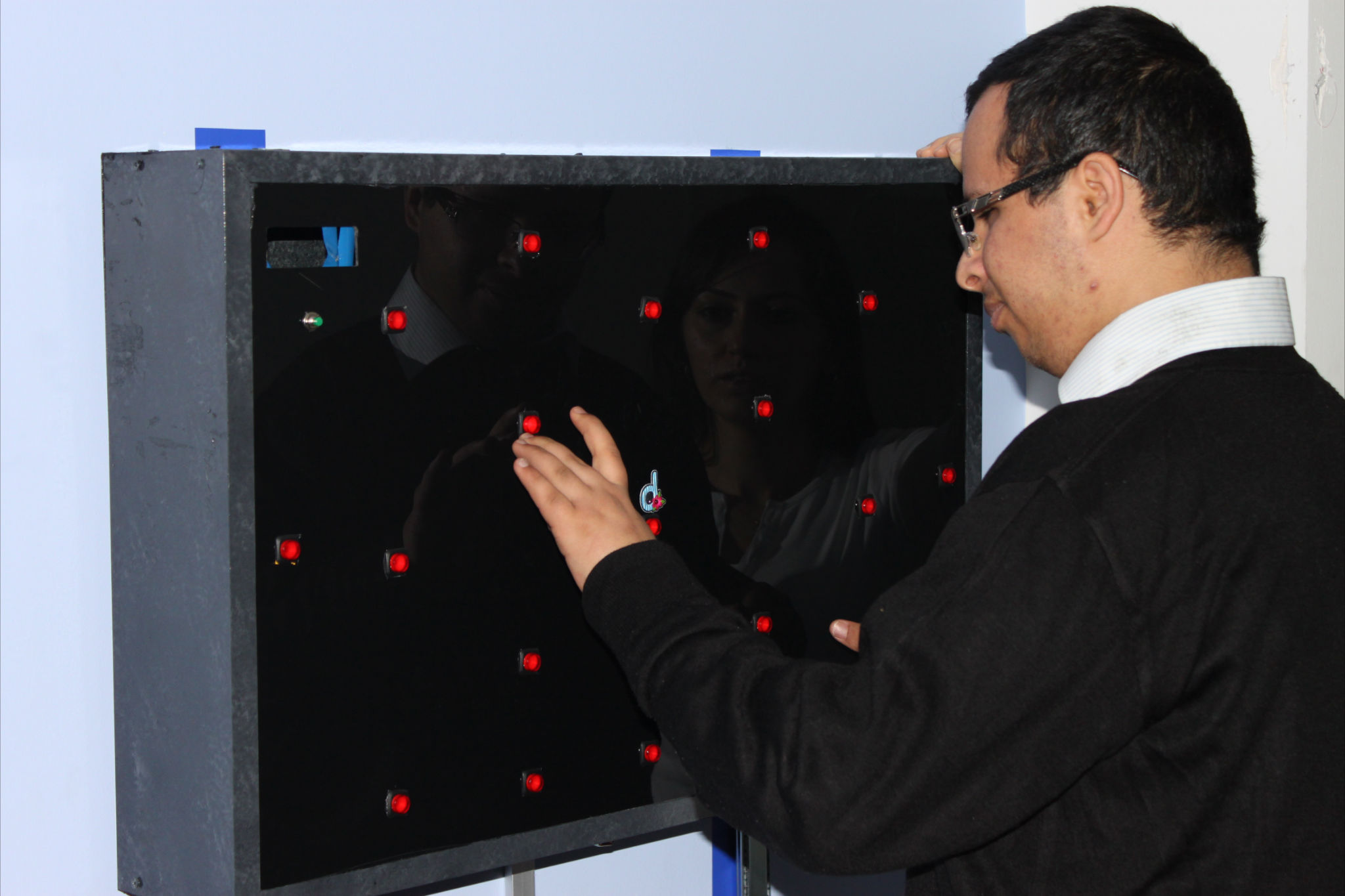 Rotating pegboard (dönen tahta)
Siyah beyaz-renkli
Kademeli hız artışı
Önce tek göz, sonra binokuler
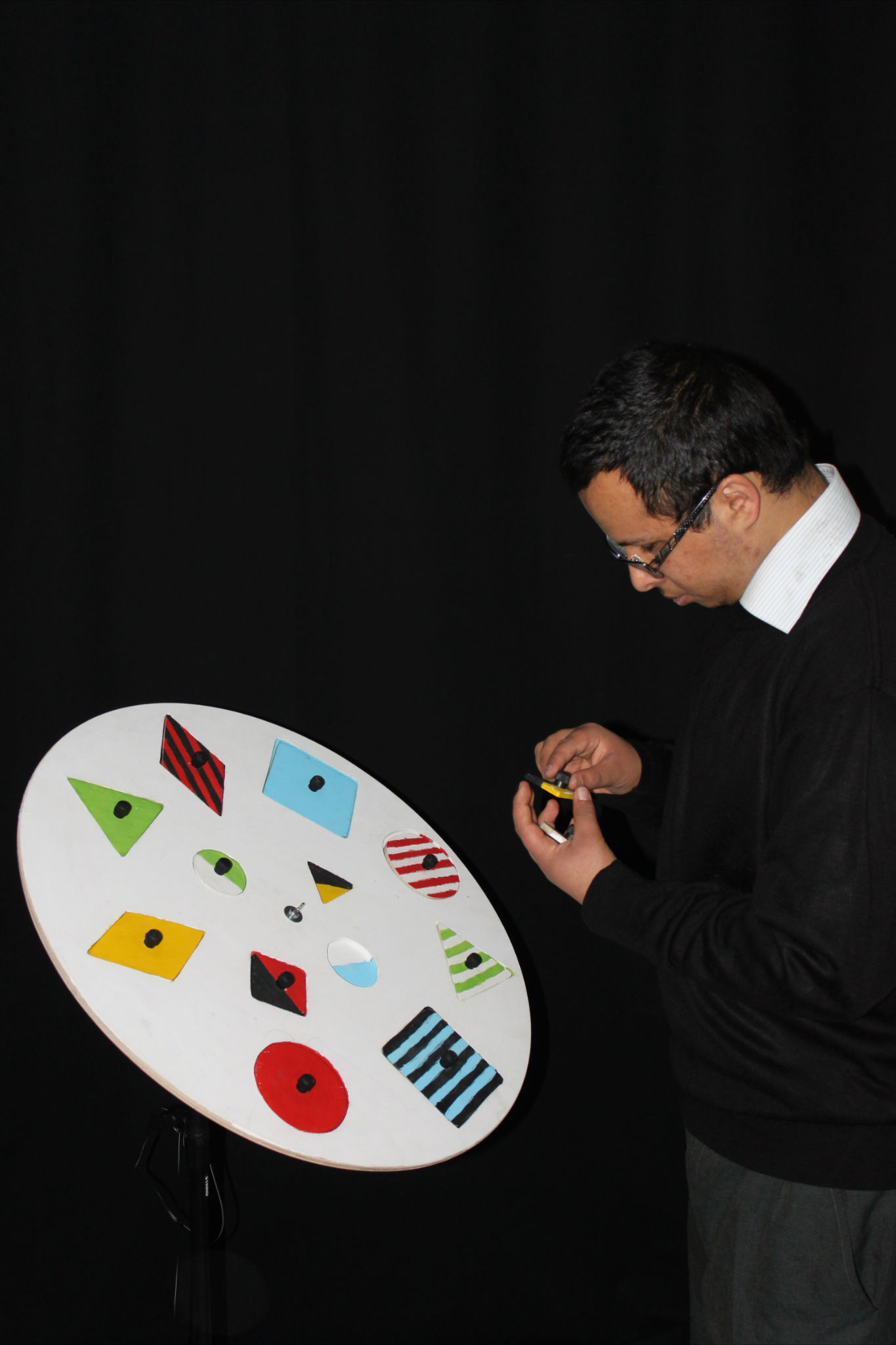 Bilgisayar programları
Gary L. Vogel
CAVT (computer aided vision therapy)
Görsel bilgi işleme becerileri; VIPS (Visual information processing skills)
Computer vergens
İzle&oku (track&read)
Görsel düşünme (visuel thinking)
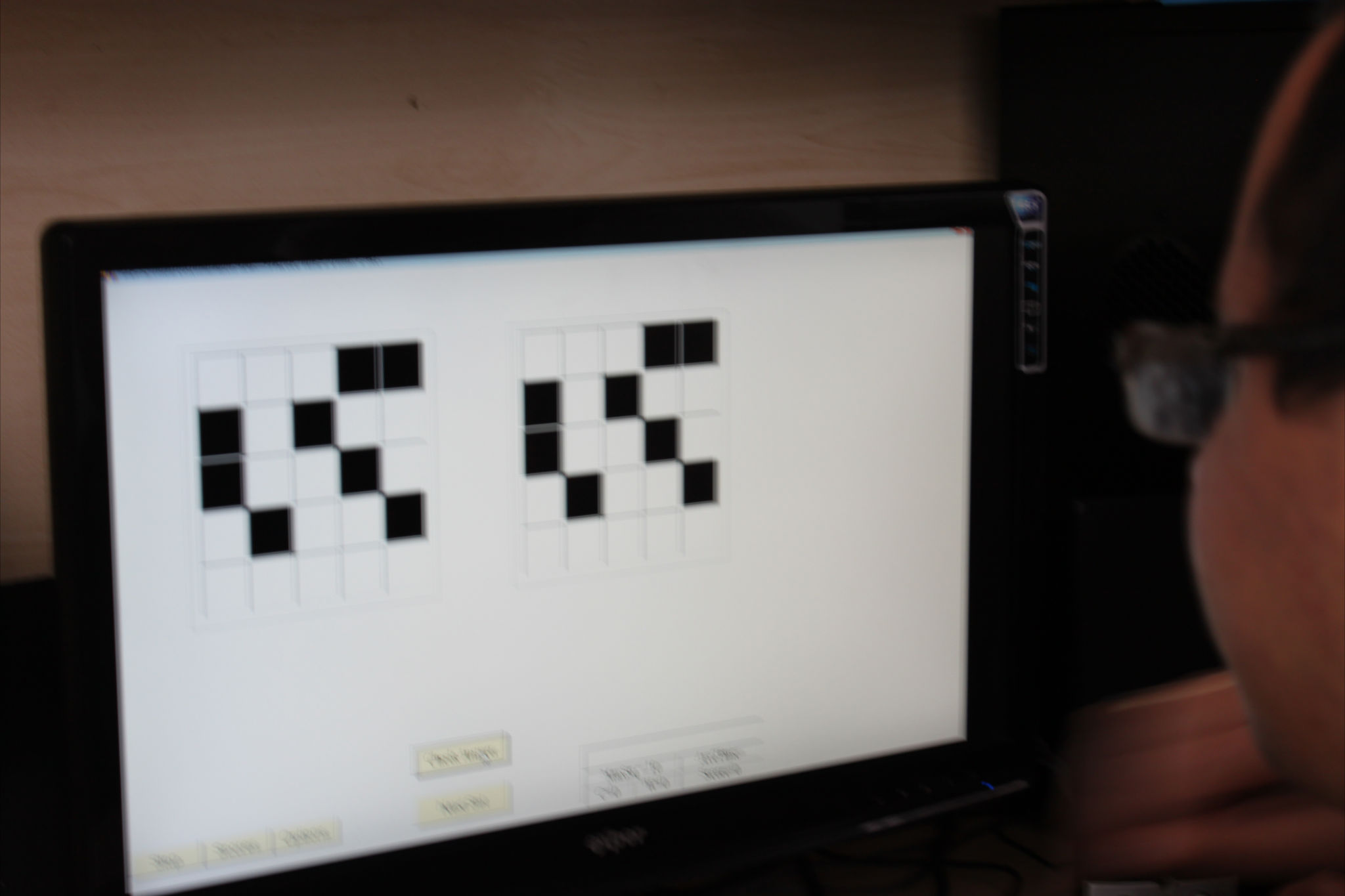 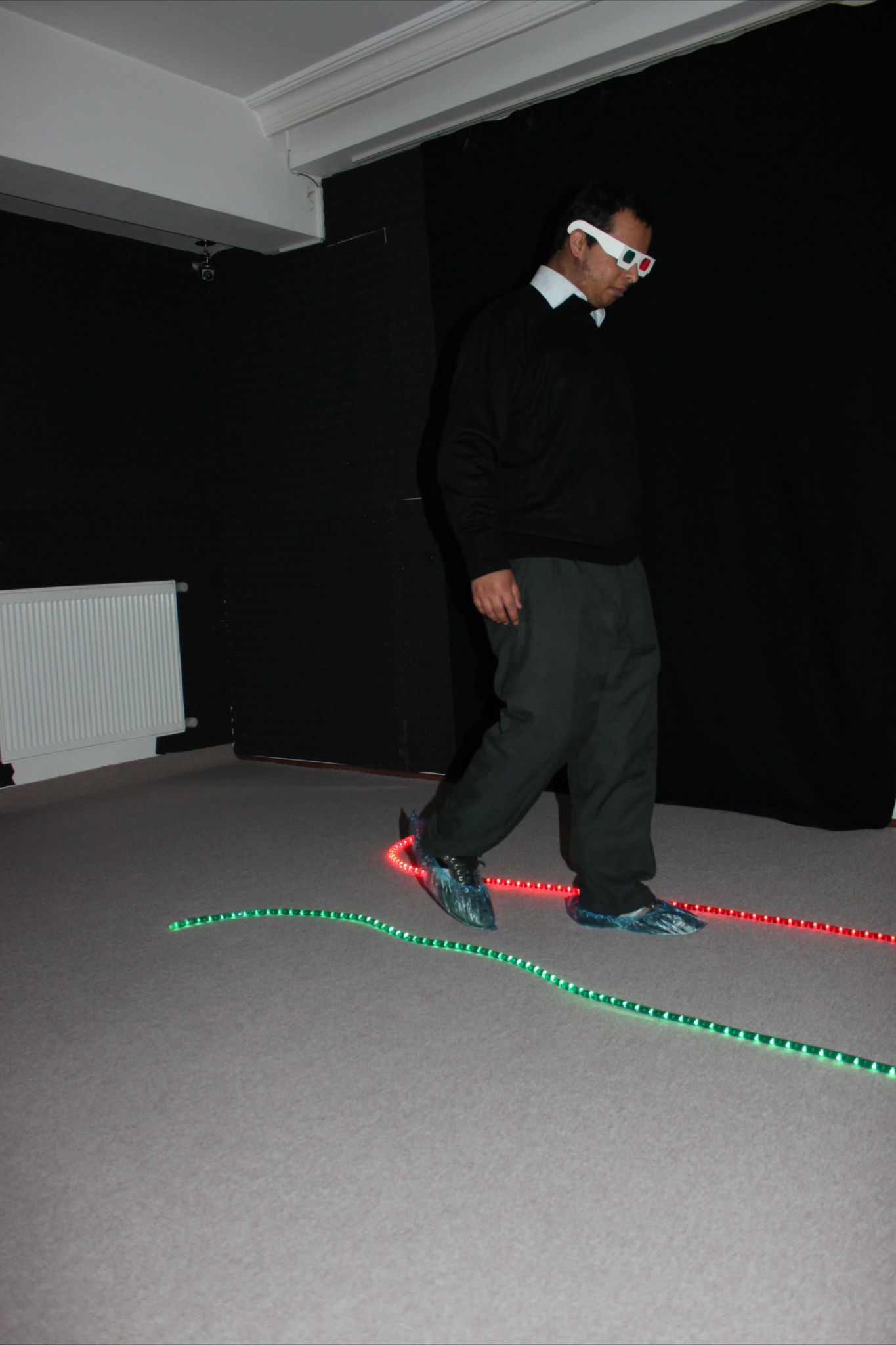